1
STATISTIK 8K
Uge 14 2020
2
STATISTIK
Hvad er de statistiske deskriptorer?
Observationsstørrelse
Data i alt
I virkeligheden er statistik meget simpelt.
Man indsamler/samler en gruppe af data, et observationssæt, sætter data op på en bestemt måde, typisk i en hyppighedstabel, og så laver man statistik på data.Desuden finder man nogle beskrivende værdier, som fortæller noget om observationssættet, de såkaldte deskriptorer. Desuden slutter man gerne af med at beskrive undersøgelsens resultat i et diagram, for at gøre resultatet overskueligt.

Undersøgelsen kunne være elevers karaktergennemsnit (se næste side) eller milliarder andre ting. Fælles for en statistisk analyse er, at den giver overskuelighed og kan sammenlignes med andre lignende undersøgelser.

Faktisk baserer stort set al videnskab sig på statistik, og statistiske metoder; behøver jeg at sige, at matematik er vigtigt?

En hyppighedstabel er en tabel, som lister de forskellige observationer, deres hyppigheder (hvor mange gange forekommer de) og deres frekvens (hyppighed divideret med det samlede antal observationer). Nogle gange udvider man tabellen med de sammenlagte værdier (kumulerede værdier). De nævne deskriptorer er:
Den observation, som kommer oftest
Typetal
Summen af værdier delt med antal
Middeltal
Den midterste værdi
Median (50 % kvartil)
Den største værdi i datasættet
Størsteværdi
Den mindste værdi i datasættet
Mindsteværdi
Størsteværdi - Mindsteværdi
Variationsbredde
På de næste sider foretages en statistisk undersøgelse, med opstilling af hyppighedstabel og fund af deskriptorer. 

Undersøgelsen bruger elever og deres karakterer som datasæt.

Undersøgelsen er detaljeret beskrevet i formler og fagord, hvis man har behov for supplement til forståelsen
3
Metoder til at beskrive ENKELT OBSERVATIONER
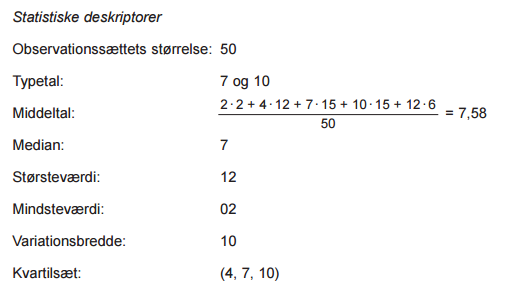 3
Metoder til at beskrive ENKELT OBSERVATIONER
Statistiske deskriptorer
Undersøgelse:                 KARAKTERER I 9. klasse
Observationsstørrelse
50
7 og 10
Typetal
Observation
Hyppighed
Kumuleret (summeret) hyppighed
Frekvens
Kumuleret (summeret) frekvens
7,58
Middeltal
-3
0
0
0 ( 0 %)
0 ( 0 %)
7
Median (50 % kvartil)
00
0
0
0 ( 0 %)
0 ( 0 %)
12
Størsteværdi
02
2
2
2/50 ( 4 %)
2/50 ( 4 %)
4
12
14
12/50 ( 24 %)
14/50 ( 28 %)
02
Mindsteværdi
7
15
29
15/50 ( 30 %)
29/50 ( 58 %)
10
Variationsbredde
10
15
44
15/50 ( 30 %)
44/50 ( 88 %)
10
Øvre kvartil (75 %)
12
6
50
6/50 ( 12 %)
50/50 ( 100 %)
I alt
50
50
50/50 (100 %)
50/50  (100 %)
4
Nedre kvartil (25 %)
MEDIAN eksempel
1-2       3-4-5-6-7-8-9-10-11-12-13-14 15-16-17-18-19-20-21-22-23-24-25-26-27-28-29-30-31-32-33-34-35-36-37-38-39-40-41-42-43-44-45-46-47-48-49-50
02-02-4-4-4-4-4-4-4-4-4-4-4-4-7-7-7-7-7-7-7-7-7-7-7-7-7-7-7-10-10-10-10-10-10-10-10-10-10-10-10-10-10-10-12-12-12-12-12-12
2
12
15
15
6
7
MIDDELTAL eksempel
4
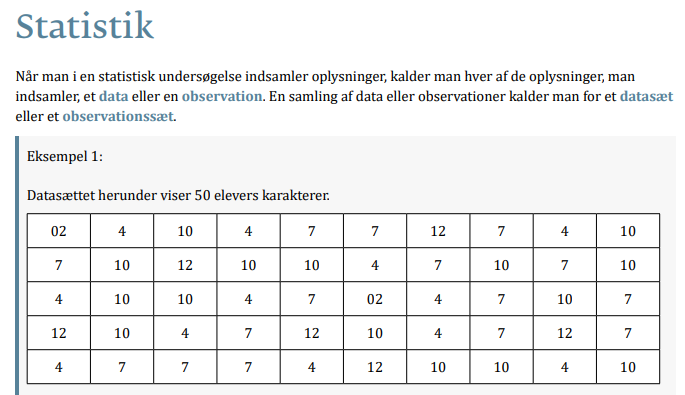 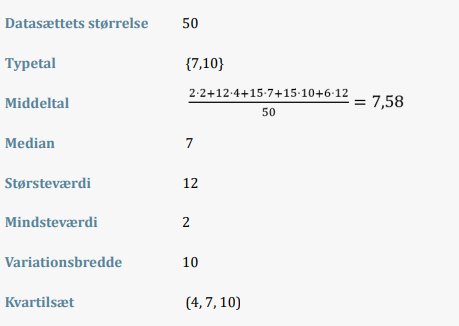 FRA FORMLER OG FAGORD
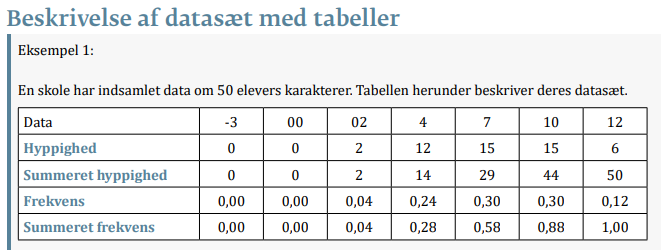 5
SÅ ER DET JER!!!
6
Metoder til at beskrive GRUPPE OBSERVATIONER
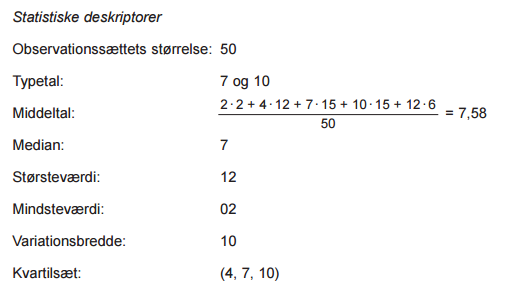 7
Metoder til at beskrive GRUPPE OBSERVATIONER
Statistiske deskriptorer
Undersøgelse:                 Højdefordelingen i 10. klasse
Observationsstørrelse
80
]170;180]
Typetalinterval
Interval
(observationer)
Interval hyppighed
Kumuleret (summeret) interval hyppighed
Interval
frekvens
Kumuleret (summeret) interval frekvens
172
Middeltal
]150;160]
4
4
4/80 ( 5 %)
4/80 ( 5 %)
173
Median (50 % kvartil)
]160;170]
16
20
16/80 ( 20 %)
20/80 ( 25 %)
]170;180]
Størsteinterval
]170;180]
60
80
60/80 ( 75 %)
80/80 ( 100 %)
I alt
80
80
80/80 (100 %)
80/80  (100 %)
]150;160]
Mindsteinterval
Intervalmidtpunkter: 155, 165 og 175
177
Øvre kvartil (75 %)
Summen af hyppigheder gange Intervalmidtpunkter giver middeltal:
170
Nedre kvartil (25 %)
MIDDELTAL eksempel
8
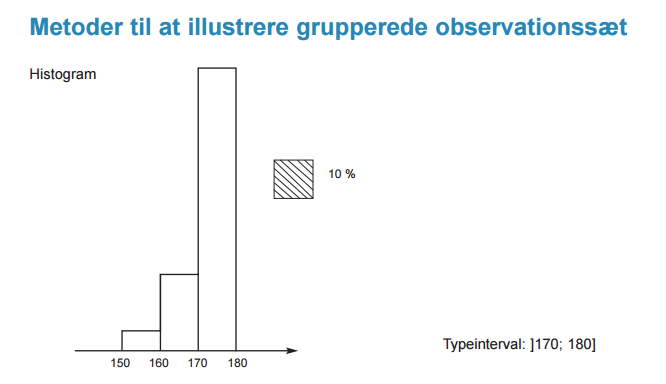 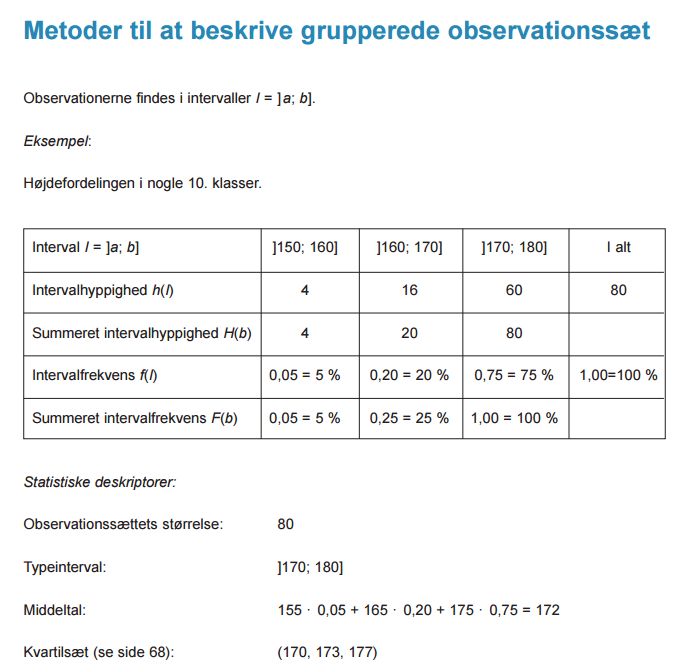 FRA FORMALSAMLING
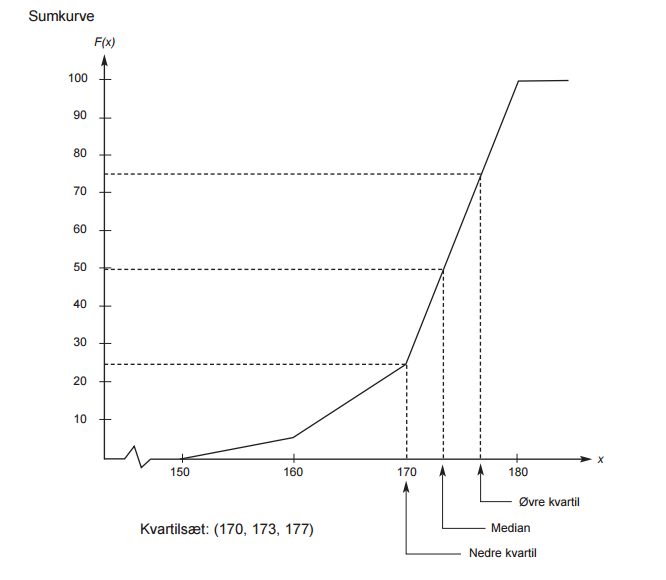 9
SÅ ER DET JER IGEN!!!